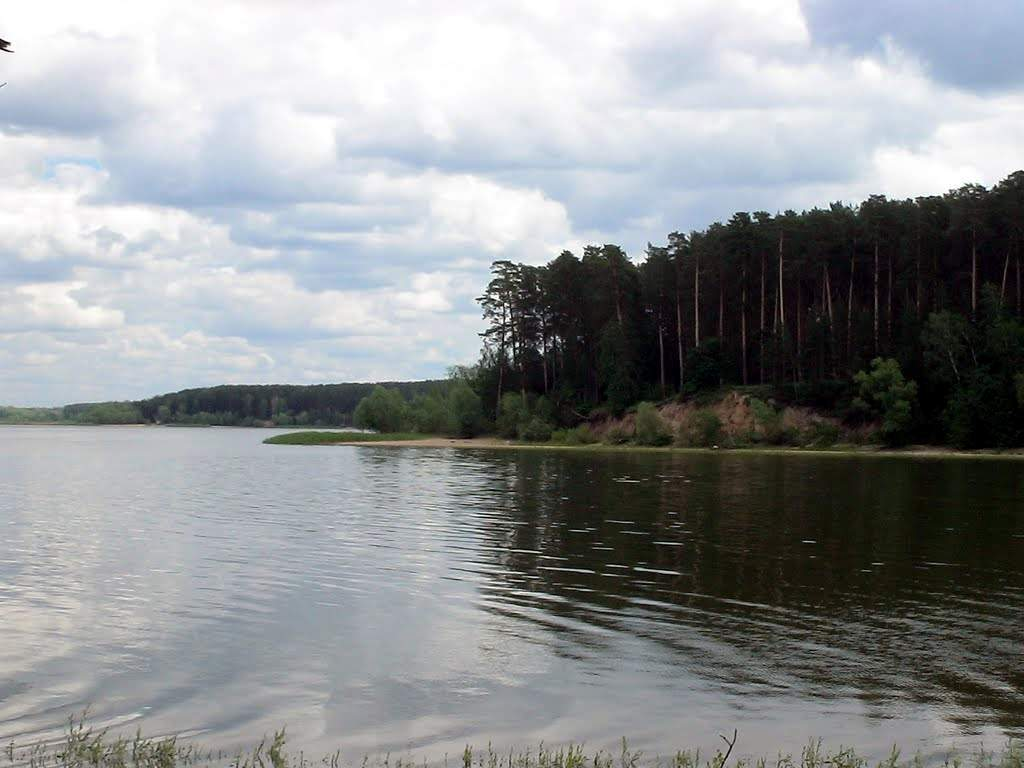 Течёт река Волга…
Интерактивная викторина 
для учащихся 8-11 классов
Автор:
Ольга Михайловна Степанова
учитель английского языка 
МБОУ «Цивильская СОШ №1 
имени Героя Советского Союза М.В. Силантьева»
города Цивильск Чувашской Республики
2017
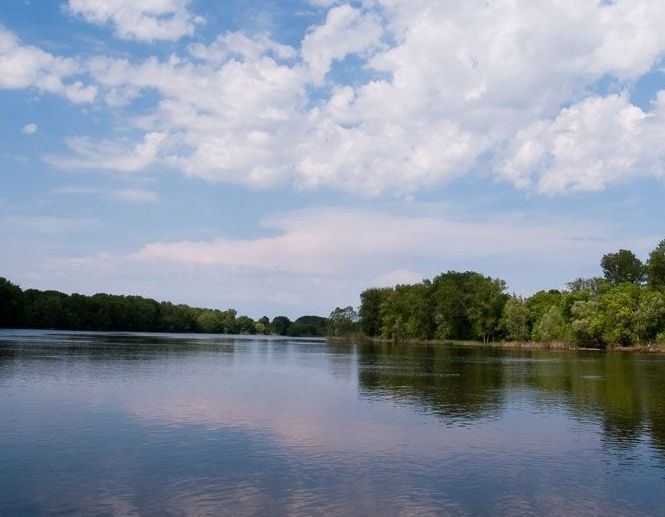 Почувствуй себя тем поэтом, 
который написал стихи
 про Волгу.
Угадай рифмы, 
которые подобрали поэты 
к своим стихам..
Люблю ее всю в пятнах света,
всю в окаймленье ивняка...
Но Волга для России — это
гораздо больше, чем ___________....
река
Любовь России к ней нетленна.
К ней тянутся душою всей
Кубань и Днепр, Нева и Лена,
и Ангара, и _____________ .
Енисей
Волга в песнях прекрасных воспета
и в картине известной  её бурлаков.
В стихах многих русских поэтов...
Как  ныне, так  и  прошедших  ___________ ...
веков
Конец благополучну бегу!
 Спускайте, други, паруса!
 А ты, принесшая ко брегу,
 О Волга! рек, озер ______________ .
краса
О Волга! после многих лет
Я вновь принес тебе привет.
Уж я не тот, но ты светла
И величава, как ___________ .
была
Я для песни задушевной 
Взял лесов зелёных шёпот, 
А у Волги в жар полдневный 
Тёмных струй подслушал _____________ …
ропот
Да будет ваша жизнь свободна,
Как Волга-матушка река,
Как в поле нива небесплодна,
Чиста, как воздух, и ___________ .
легка
Ты с Дона, с Волги я. Наш жребий одинаков
В передней жались у надменных бар...
Нам не плела судьбы венков из маков.
Ты у степей, у Волги взял я ________ ...
дар
А я без Волги просто не могу.
Как хорошо малиновою ранью
Прийти и посидеть на берегу,
И помолчать вблизи её _____________.
молчанья
Волга, Волга, без конца и края, 
Тихий вечер, лодка вдалеке ... 
О тебе, родная, вспоминаю, 
О несущей воды вдаль _________ .
реке
Волга, Волга, волны шаловливы, 
Но шутить не думаю с тобой. 
Словно зорька утром ты красива, 
И на дне скрывается ___________ .
покой
Волга, сколько судеб ты узнала, 
Только вот кому расскажешь их? 
Сколько в воды эти принимала 
Горя и страданий, слёз _____________!
людских
В ноги тебе кланялись поэты, 
Посвящая звуки дивных лир, 
И людской любовью ты согрета, 
Чистотой своей пленяла ________ .
мир
И весенней прелестью объята, 
Взор лаская дивной синевой, 
Ты встречала Родины солдата, 
После битв идущего ___________ .
домой
И жить мне молодо и звонко,
и вечно мне шуметь и цвесть,
покуда есть на свете Волга,
покуда ты, Россия, __________ .
есть
Волга, Волга, без конца и края, 
Белый парус - песня тишины, 
Волга, ты красивая такая, 
Точно в детстве виденные _______.
сны
Волга - воды плещутся агатом 
Под луной, что шлёт тебе свой свет. 
Вдалеке зажёг огни Саратов, 
Ты течёшь, как прежде, сотни ______.
лет
Шумная, бурливая, привольная...
Теплоходы Волга катит по волнам.
По ночам – степенная, спокойная –
Ластится к пологим _______________ .
берегам
Города и села умываются
Чистою, прохладною водой.
Радугой веселой улыбаются,
Наполняя душу ______________ .
теплотой
Миллионы лет во благо трудится,
Всем вокруг давая право жить.
И пока Земля – планета крутится,
Будет Волга 
             человечеству ____________ .
служить
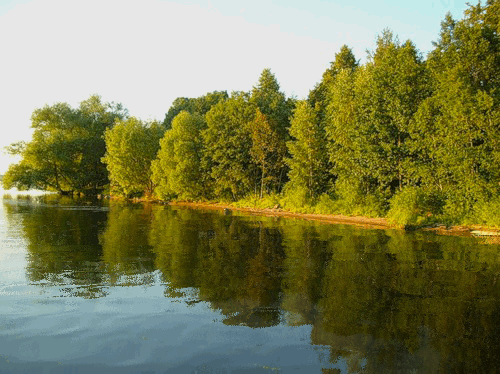 Спасибо за участие 
в викторине!
Источник
Поэты России о Волге https://www.stihi.ru/2015/08/26/2749
Вельковская С Волга-Волга https://www.stihi.ru/2002/08/05-710 
Стихи о Волге для детей http://www.stranamam.ru/post/367732/ 
Изображения взяты на сайте    http://yandex.ru
Условия использования сайта https://yandex.ru/legal/fotki_termsofuse/